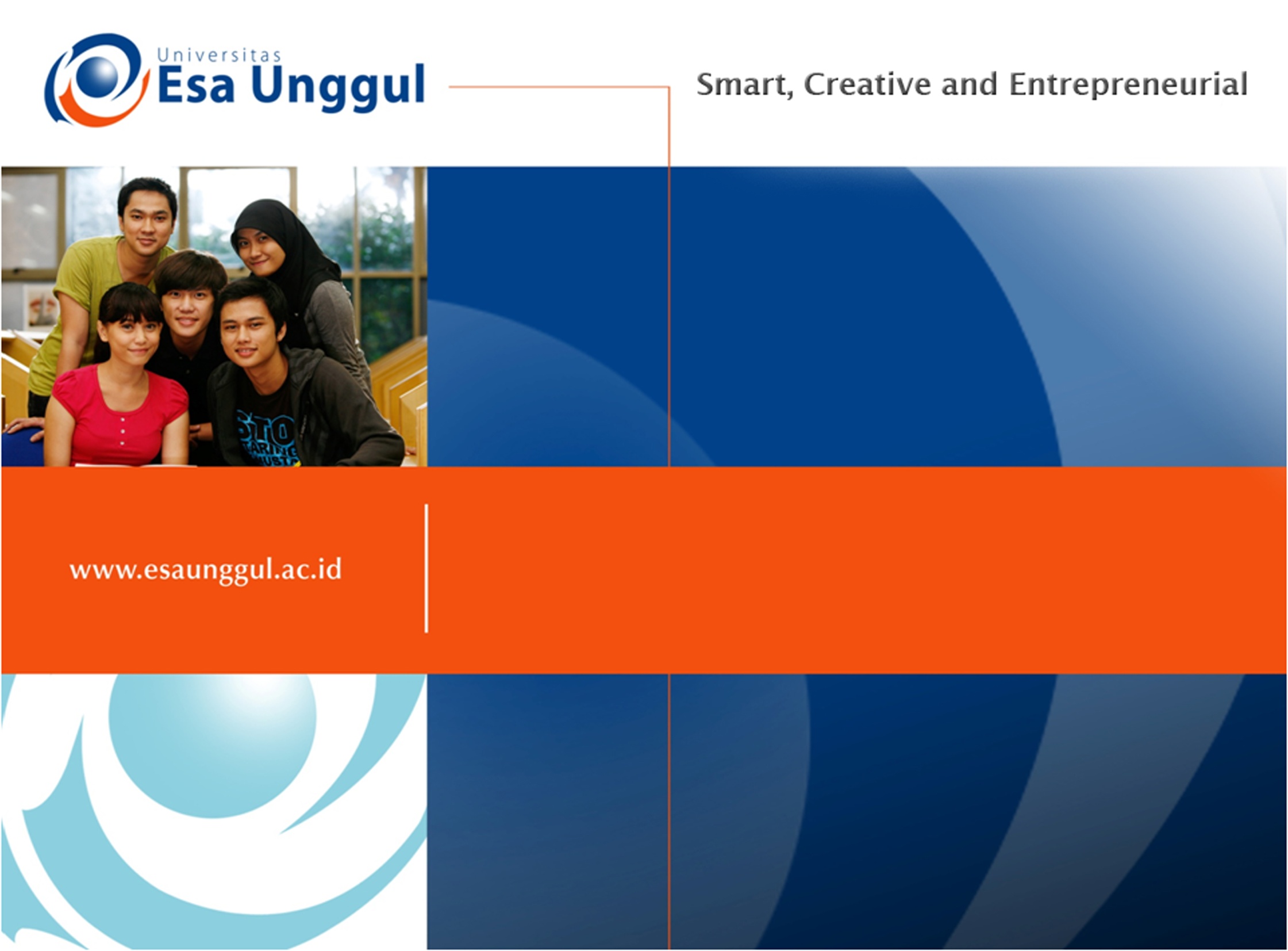 PERTEMUAN 3
Pengertian sumber daya
Kebutuhan peralatan di unit kerja RMIK
SISWATI

PROGRAM STUDI  D3 REKAM MEDIS DAN INFORMASI KESEHATAN FAKULTAS ILMU-ILMU KESEHATAN 
UNIVERSITS  ESA  UNGGUL
3/20/2020
1
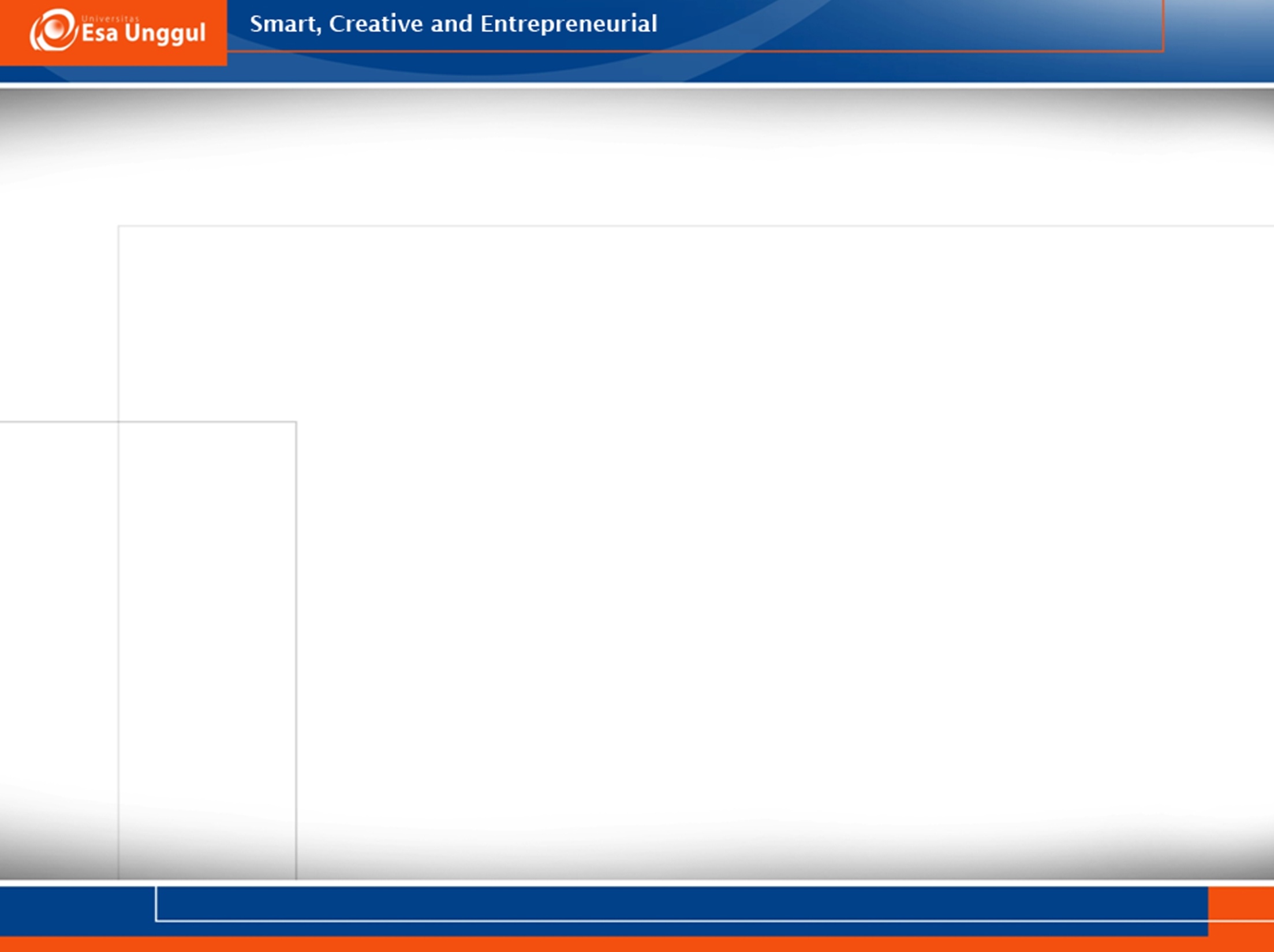 KEMAMPUAN YANG DIHARAPKAN
UMUM:
	Mahasiswa mampu memahami pengertian sumber daya dan kebutuhan peralatan di unit kerja RMIK  
KHUSUSMEMAHAMI:
Pengertian sumber daya
Kebutuhan peralatan di unit kerja RMIK
3/20/2020
2
UNIT KERJA RMIK
INPUT  Struktur      SDM          Data                Sist & prosedur      Dana    Dukungan
PROSES Mengumpulkan Mengolah Memproses Menghasilkan keluaran Menyampaikan info
OUTPUT INFORMASI: Komprehensif Lengkap        Akurat      Dipercaya  Tersedia
PENGGUNA: Administrator  Logistik             Gizi     Keperawatan  Pembelian obat Pemasaran Perencanaan
PENGAMBILAN KEPUTUSAN
3/20/2020
3
SUMBER DAYA DI UNIT KERJA RMIK
UNIT KERJA REKAM MEDIS                   SEBUAH ORGANISASI
MAN
MONEY
GOAL
MATERIAL
METHOD
MARKET
3/20/2020
4
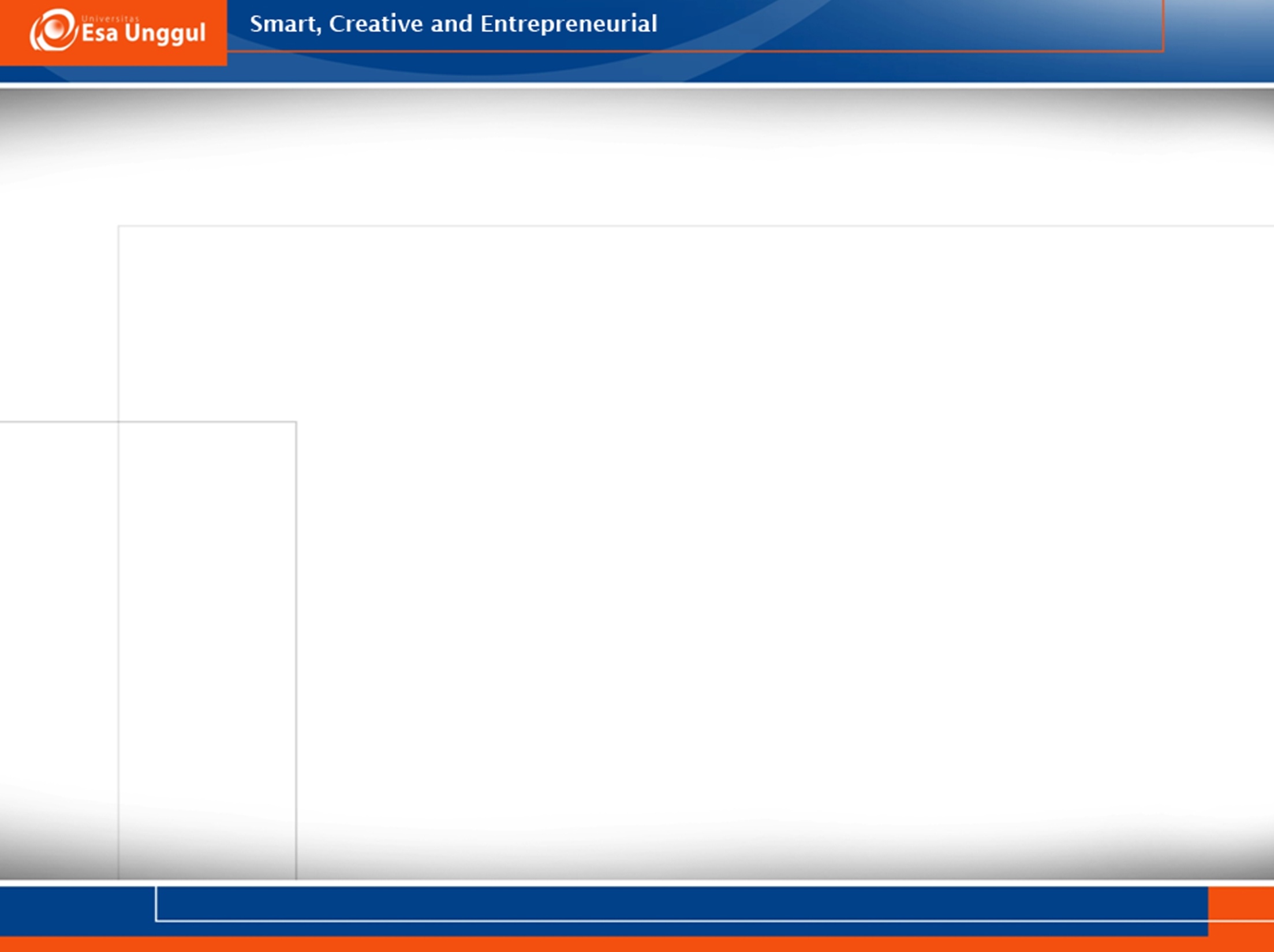 PERENCANAAN SARANA DAN FASILITAS
STANDAR UNIT KERJA RMIK:
LOKASI  Pendistribusian cepat	
LUAS  Tempat kerja cukup utk Staf
RUANG  Menampung RM aktif & inaktif
KEAMANAN RM tdk rusak, tdk hilang, aman
3/20/2020
5
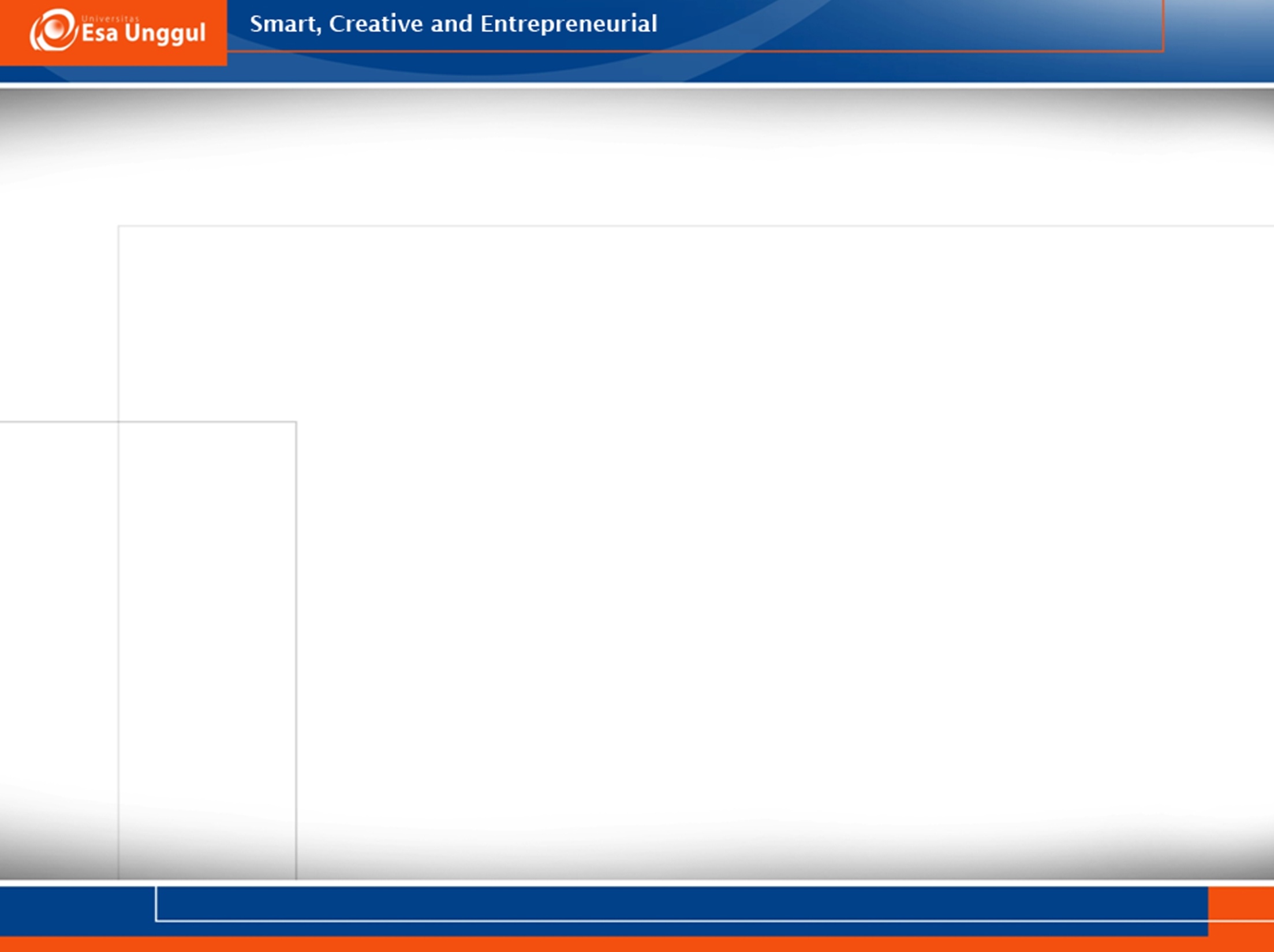 LOKASI
HARUS BENAR-BENAR:
Mendukung pelayanan RMpasien
Memungkinkan bagi pemberi pelayanancatatan LENGKAP
Mudah menemukan kembali RM, indeks pasien & datakepentingan adm & manajemen
3/20/2020
6
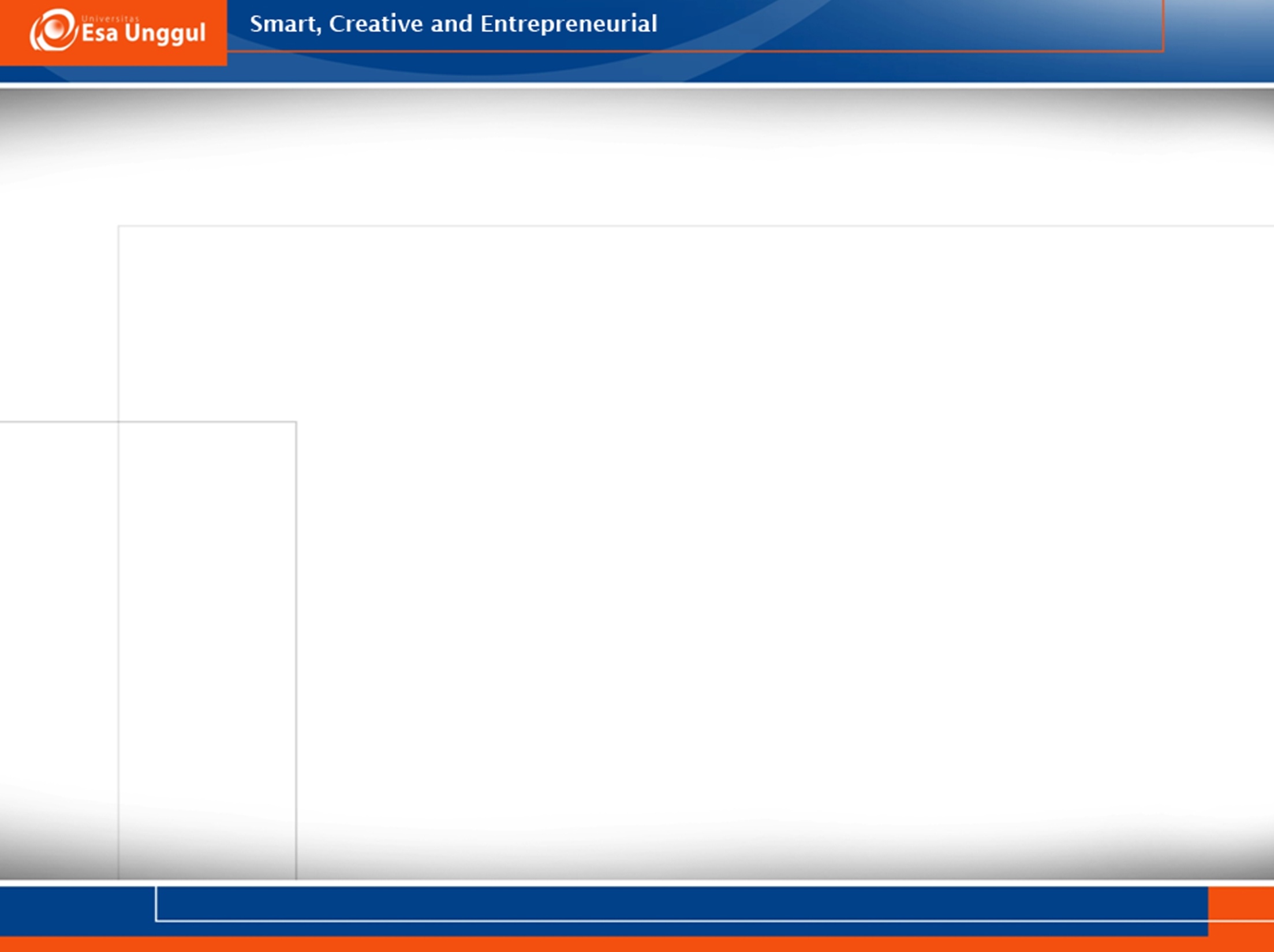 LOKASI
Dekat dengan penerimaan pasien
Dekat & mudah dijangkau 
Cukup utk staf bekerja, menyimpan RM & peralatan
Tata ruang yg baikstaf bekerja nyaman, tenang, efisien & efektif
Sistem komunikasi baik 
Alur transportasi keluar/masuk RM
3/20/2020
7
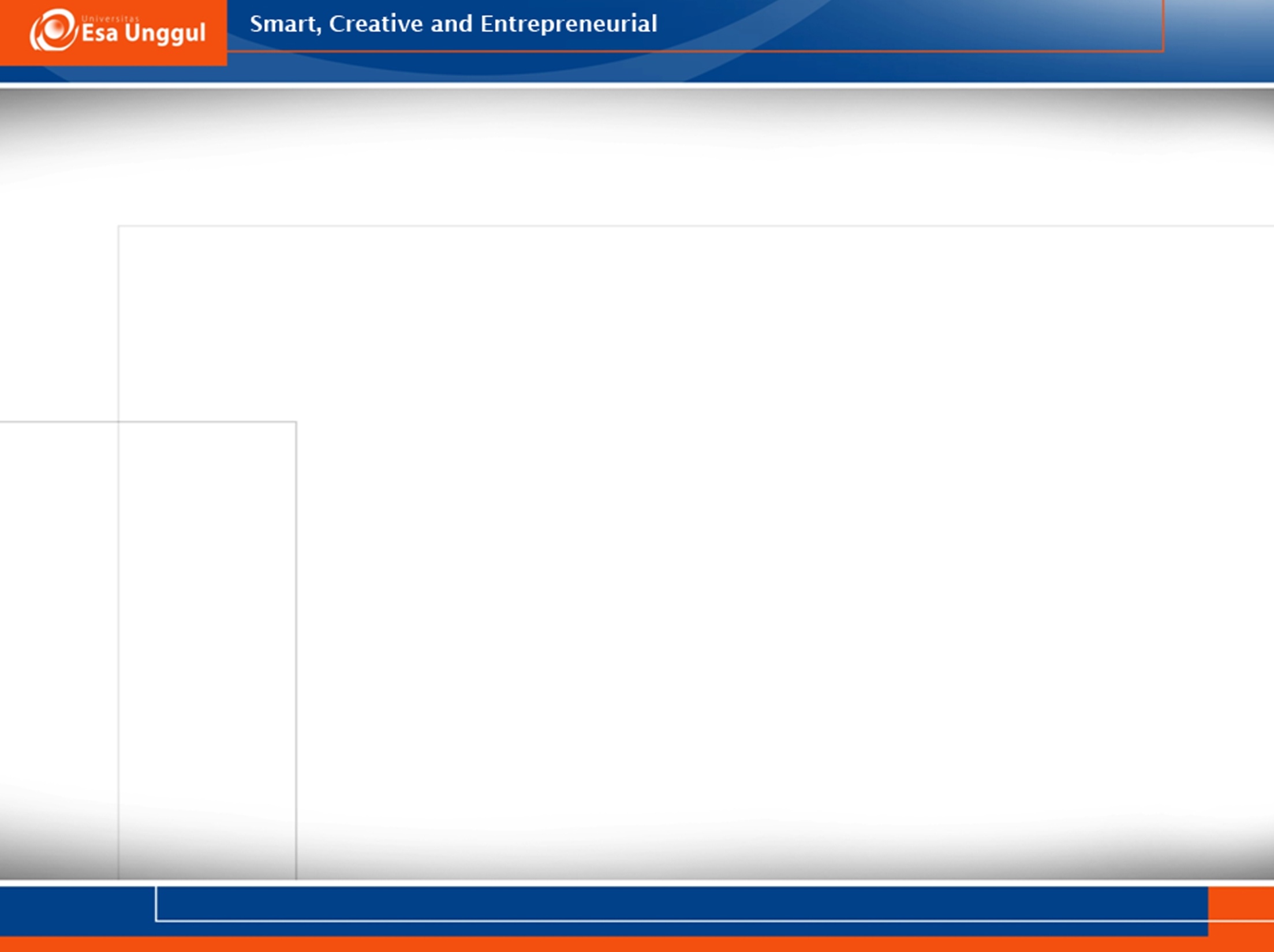 LUAS AREAL
MEMPERHATIKAN:
Wilayah cakupan pelayanan RS
Jml & jenis tempat tidur
Jml pasien rawat jalan, inap, UGD
Fungsi utama UKRM
Jumlah personil--menjalankan fungsinya
Peralatan yg tepat
3/20/2020
8
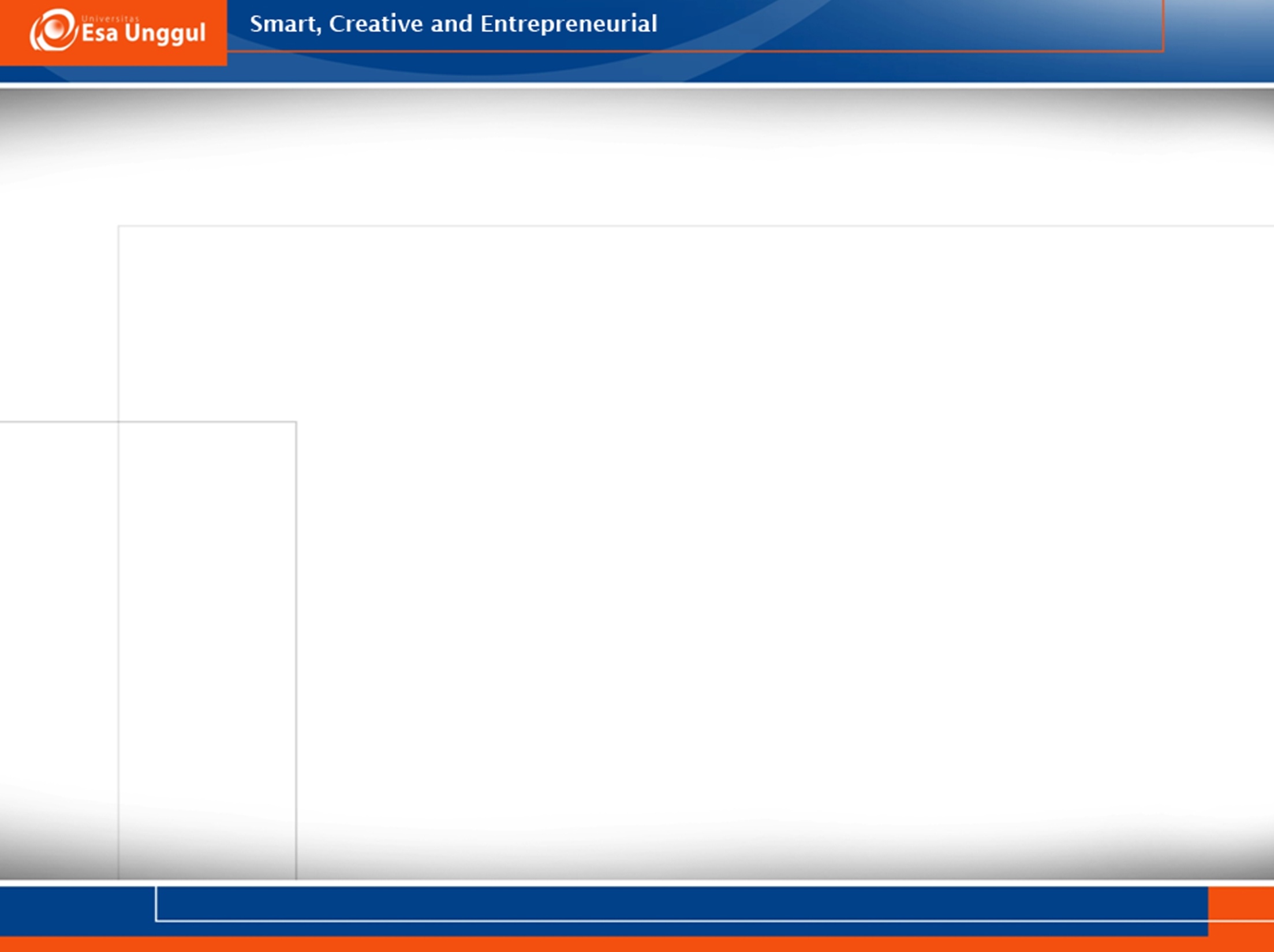 LUAS AREAL
Pengembangan jaringan komputer
Sistem filing yg digunakan
Sistem penomoran yg digunakan
Pengelolaan RM sentral/desentral
Jml tahun penyimpanan RM aktif
Lama RM inaktif disimpan 
Pelayanan khusus yg diberikan
3/20/2020
9
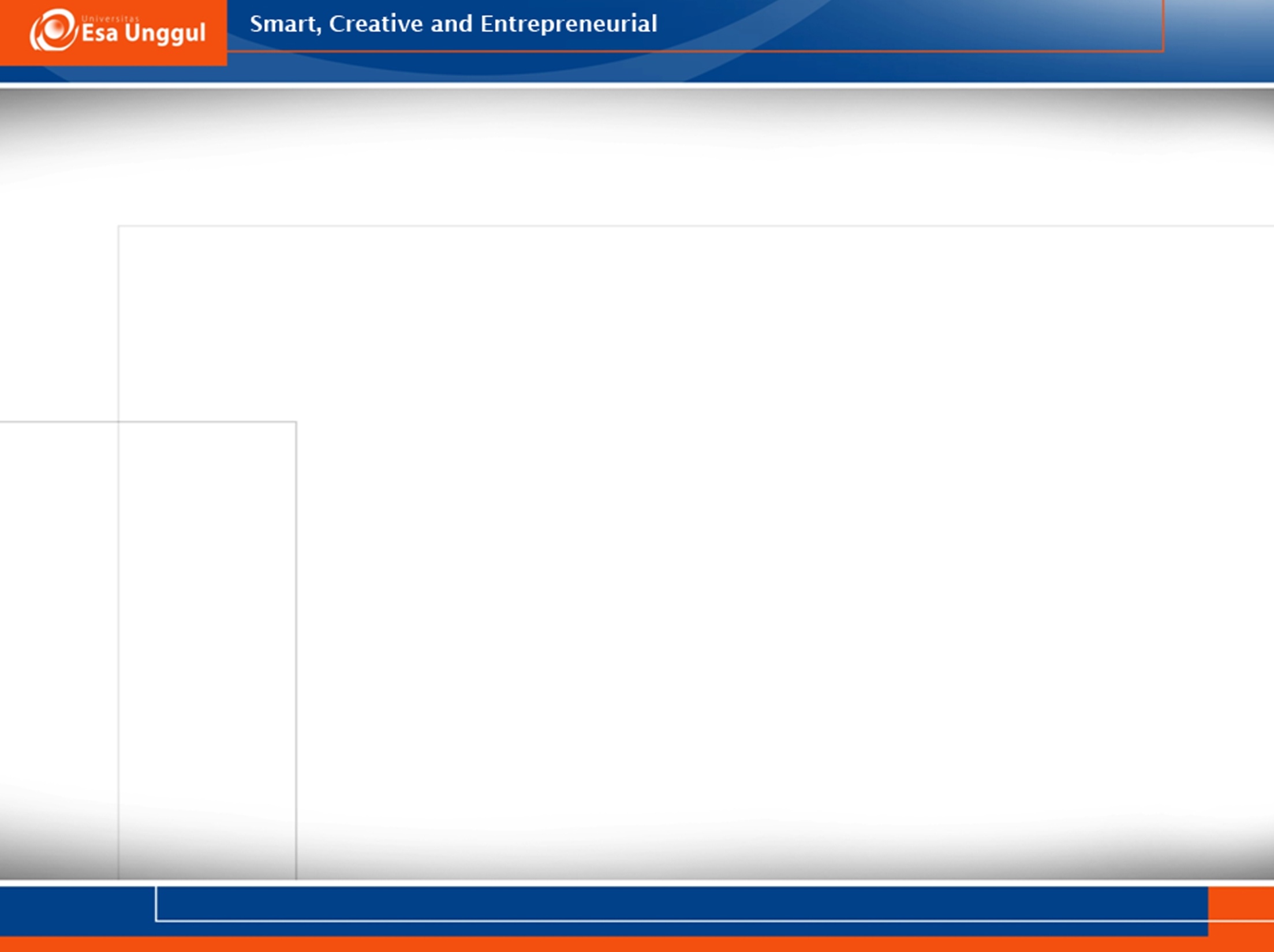 RUANGAN KERJA
Tipe kegiatan yg akan dilaksanakan
Jml pasien keluar (H&M)---vol RM
Jenis RM & sistem filing yg diterapkan
Jenis peralatan yg digunakan
Jenis & jml komputer mendukung
Lama penyimpanan RM
Ukuran yg disiapkan ?
3/20/2020
10
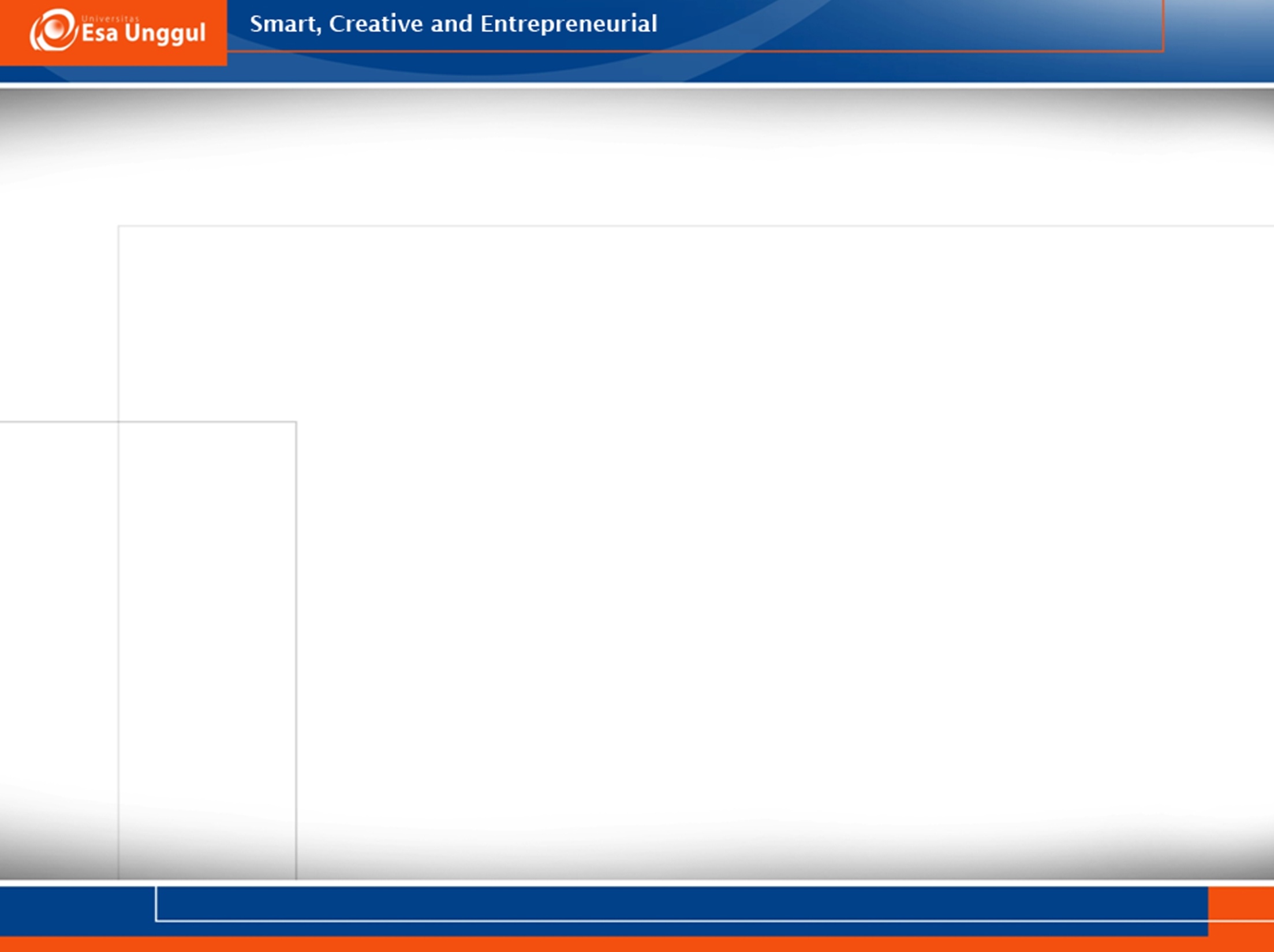 PENTING DIPERHATIKAN
Estimasi kebutuhan/tahun dan ukuran
Perkembangan volume RM utk jangka panjang
Waktu penyimpanan RM inaktif
3/20/2020
11
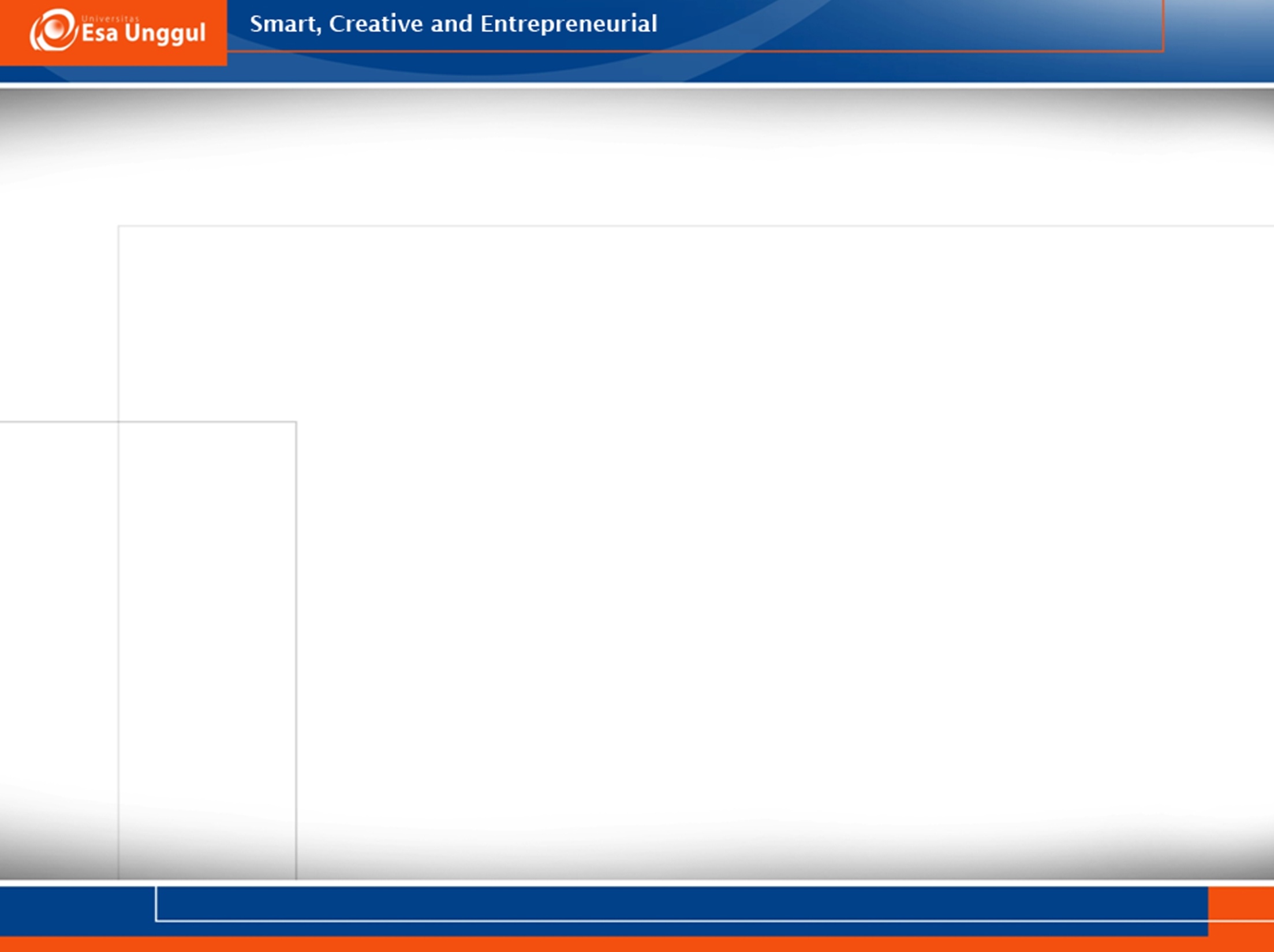 TATA RUANG
Manfaatkan ruanganefisiensi
Hindari ggn listrikkeselamatan
Suhu ruangan nyaman
Penerangan optimal
Warna tembok serasi & menarik
Tata meja menghadap arah tepat sesuai alur penyelenggaraan RM
3/20/2020
12
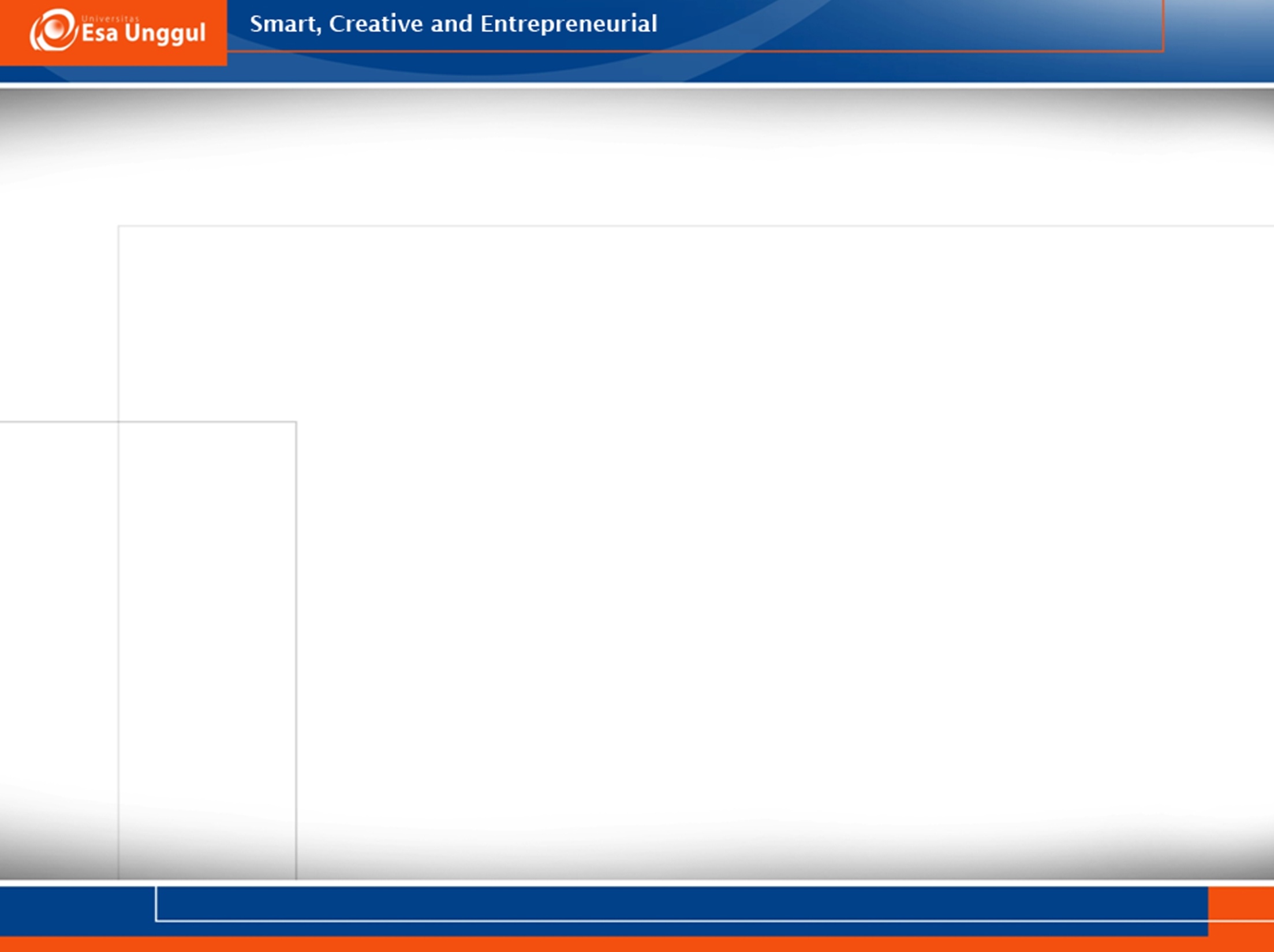 PERALATAN FILING
Rak besi terbuka/Compact Rolling Shelving
Cocok digunakan
Petugas mudah menyimpan/mengambil RM
Cocok utk sistem filing apapun
Tertutup, aman tdk semua orang dapat mengambil RM
3/20/2020
13
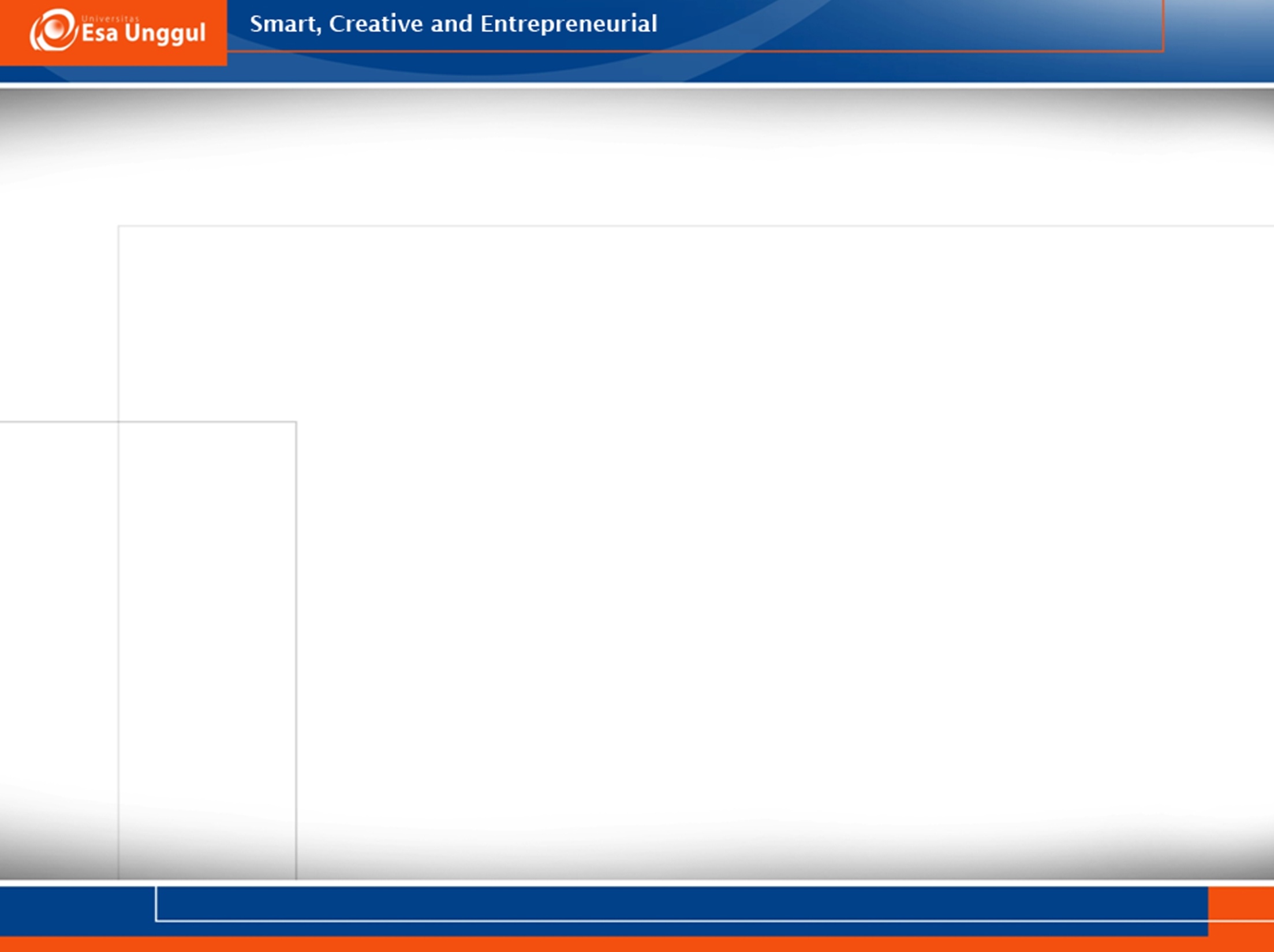 PERALATAN KHUSUS
Transportasi RMcepat, perlu dipertimbangkan:
Troley
Lift
Pneumatic tubes
Sepeda
3/20/2020
14
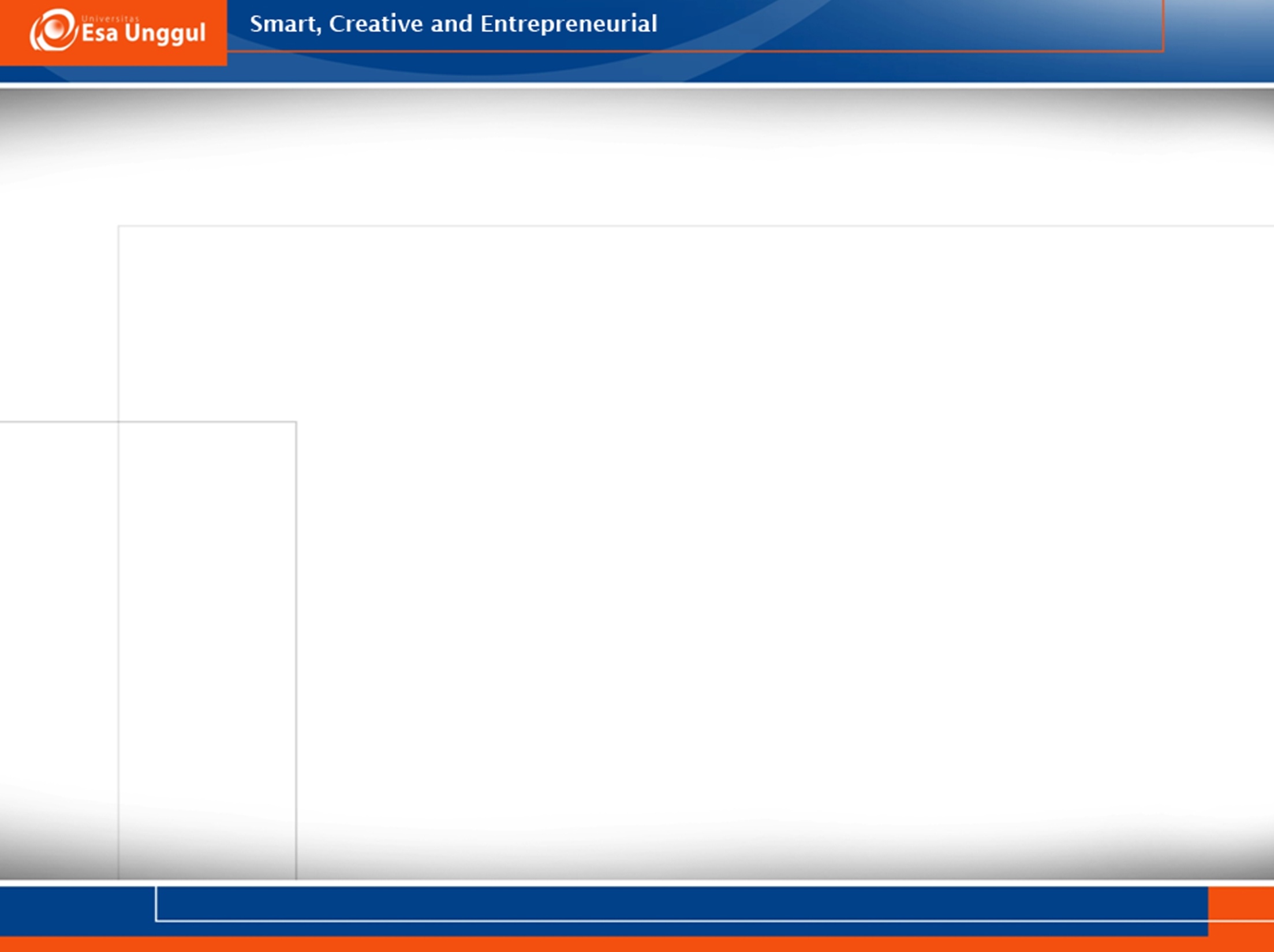 FASILITAS UMUM
ATK
Alat menyimpan KIUP
Meja & Kursi 
Mesin ketik, komputer, pencetak, foto copy, scanner
Ruangan untuk RM yg bermasalah (kasus, tdk lengkap)
Meja & tempat fileefisien
3/20/2020
15
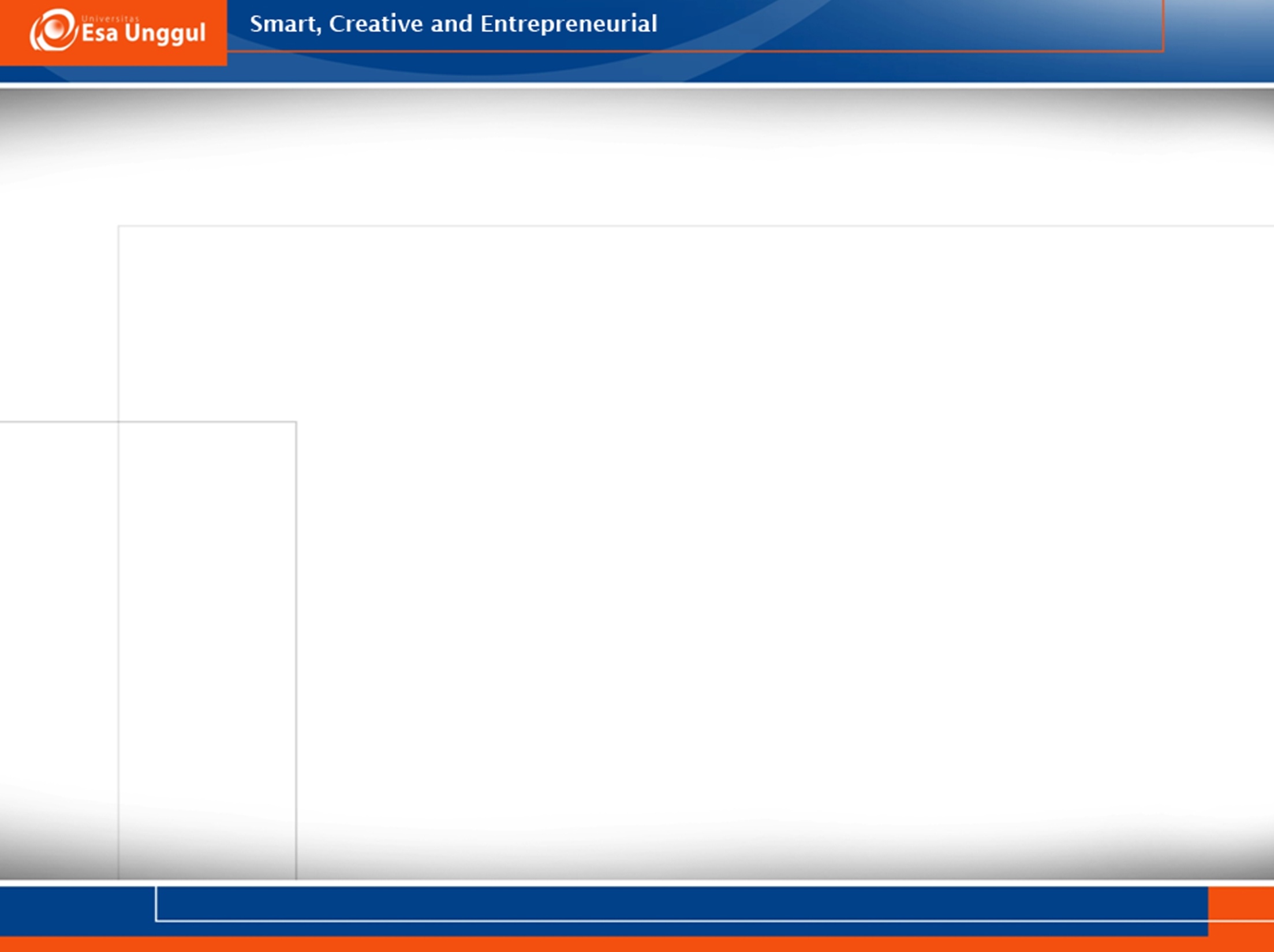 FASILITAS UMUM
Sirkulasi udara
Peralatan elektronik
Mesin foto copy ---sangat rahasia
Lampu yg terang utk ruang file, staf bekerja
Ruang manajer/pengelola
3/20/2020
16
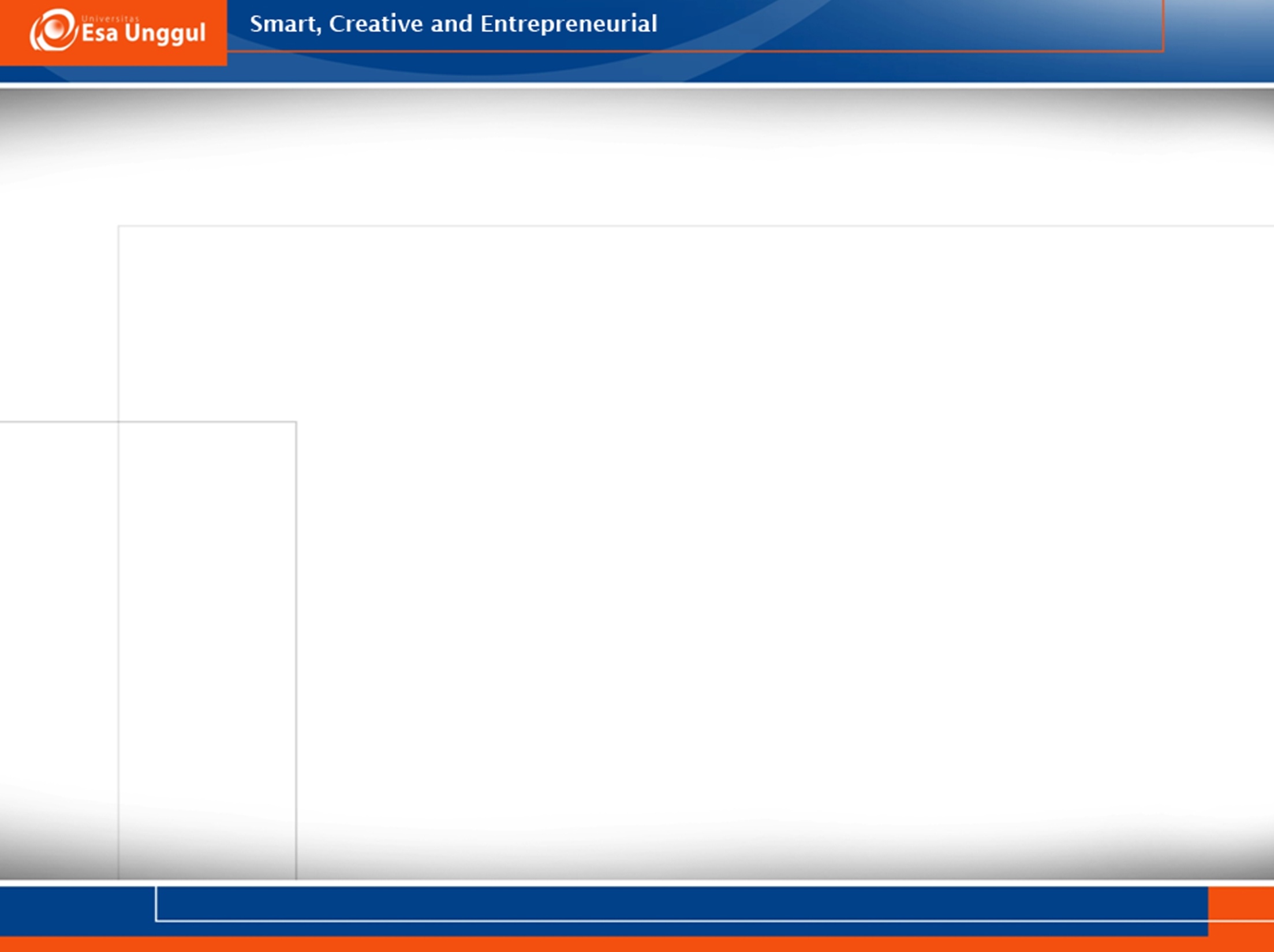 PERALATAN RUANG PENGELOLAAN REKAM MEDIS
Meja kerja
Kursi
Komputer 
Printer
Penyejuk ruangan  
Alat tulis kantor
ALat komunikasi
Filing Kabinet
APAR
APD (masker,handscrub )
Formulir rekam medis
Mesin fotocopy  
Rak arsip/dokumen
3/20/2020
17
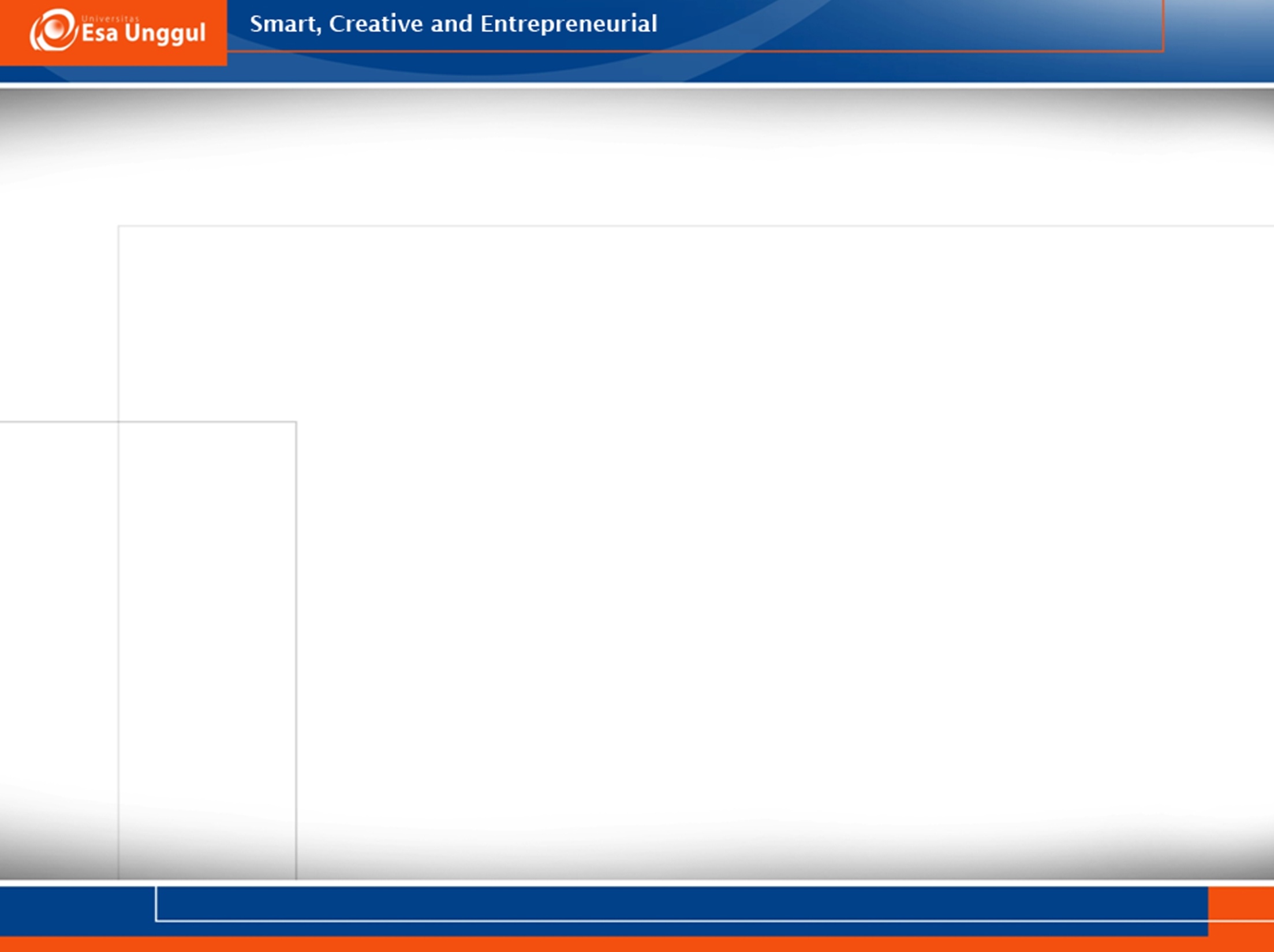 KEBUTUHAN RAK
MODEL RAK:
Jarak antara baris rak: ukuran lebar badan petugas. 
Tinggi rak sesuaikan
Jumlah: volume, sistem yg digunakan, waktu penyimpanan aktif & inaktif
3/20/2020
18
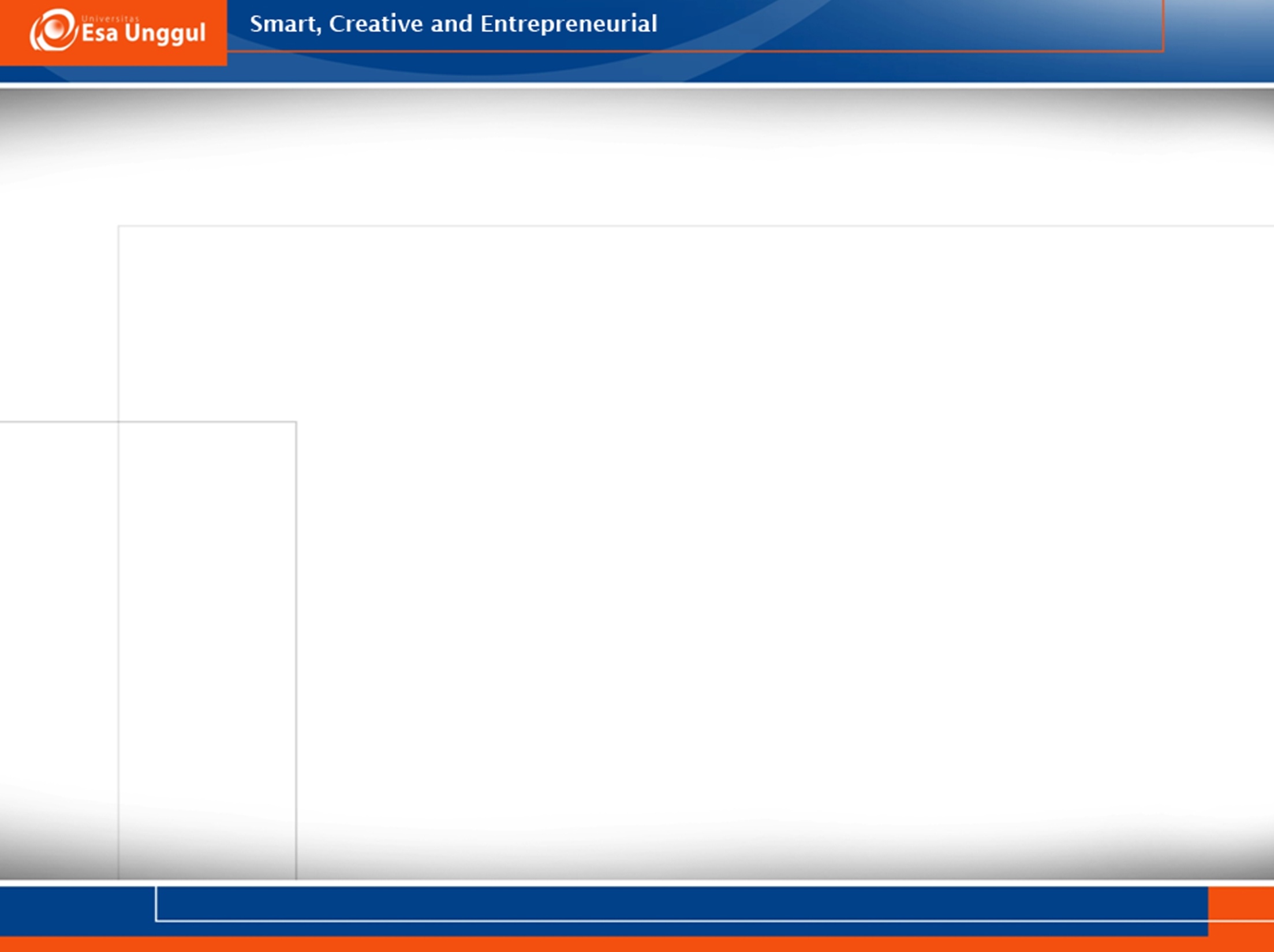 PERHATIKAN
Jml RM dalam periode tertentu
Rata-rata ketebalan RM
Sistem penyimpanan yg digunakan
Ramalan perkembangan vol. RM
Ukuran RM
Posisi penyimpanan RM
3/20/2020
19